2024
项目名称
（能让评委看到名称就能想到你的项目是做什么的)
演讲人：XXXX
产品/服务介绍
1
5
4
2
3
财务现状与融资计划
知识产权保护与风险管理
商业模式与市场营销
团队介绍
目录
产品/服务简介
产品的独特创新性
技术先进性和竞争优势
产品/服务介绍
发展规划与目标定位
01
产品/服务简介
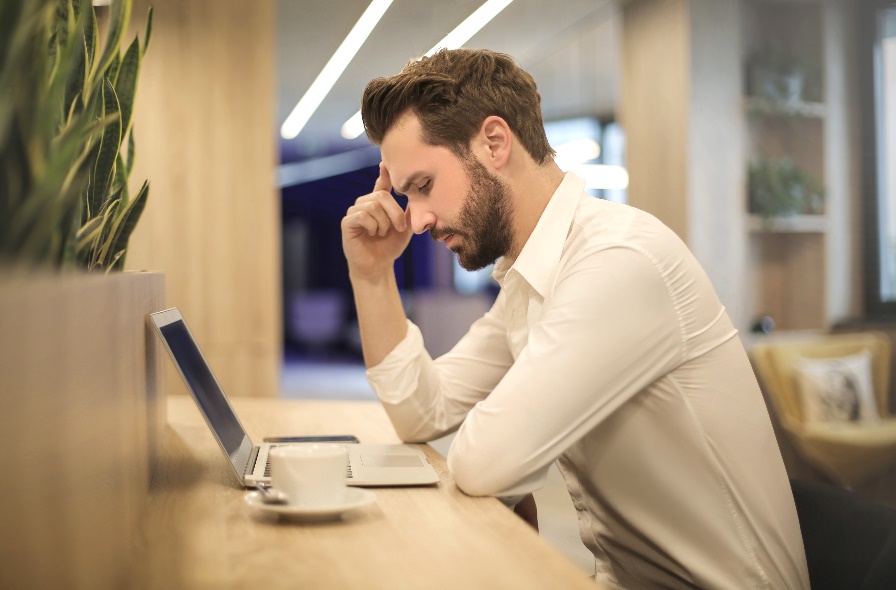 项目介绍
项目背景、项目
做这个项目的初衷是什么
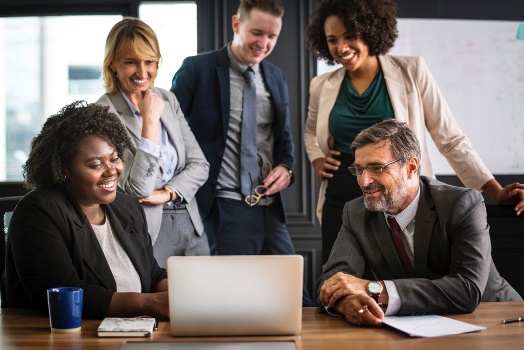 公司或者项目获得过什么荣誉。有的就可以罗列
产品的独特创新性
产品或服务是否具备显著的差异化特性，是否能为消费者带来全新的体验和价值？有的就可以罗列
技术先进性和竞争优势
产品或服务所依赖的核心技术是否处于行业前沿，是否具有明显的竞争优势，比如专利技术、高效工艺或独特的设计等，有的就可以罗列
发展规划与目标定位
02
04
06
开出某新产品
引进熊猫制度流程
与某公司达成合作
某领导视察
市场占有率达到50%
销售额破500W
点击添加文字说明详情介绍点击添加文字说明详情介绍
点击添加文字说明详情介绍点击添加文字说明详情介绍
点击添加文字说明详情介绍点击添加文字说明详情介绍
点击添加文字说明详情介绍点击添加文字说明详情介绍
点击添加文字说明详情介绍点击添加文字说明详情介绍
点击添加文字说明详情介绍点击添加文字说明详情介绍
01
03
05
这一页可以写项目发展中重要的事件：比如什么成立、什么时候发展市场运作、什么时候营业额或者用户突破多少人等等
团队的专业素质
团队协作与技能互补
组织结构与所有权分配
团队介绍
02
团队介绍
团队的专业素质
团队成员是否具备相关领域的教育背景和丰富的工作经验？
比如：相关团队成员的教育背景和工作经验介绍
团队介绍
团队协作与技能互补
团队内部的分工是否明确且有效，成员间技能是否能够形成良好的互补。
比如：谁谁负责技术开发、谁负责市场营销、谁负责财务等等，根据项目的团队构成来写
如有项目的比较知名的专家学者可以在下一页放他的履历照片
团队介绍
组织结构与所有权分配
公司的组织架构设计是否科学，产权和股权的划分是否公正合理，如：1.公司的组织架构展示
2.公司的的产权和股权划分阐述
商业模式
市场营销
商业模式
与市场营销
03
商业模式
收入不断提高
未来发展趋势
政策不断扶持
点击添加文字说明或复制文本黏贴自此内容要言简意赅
点击添加文字说明或复制文本黏贴自此内容要言简意赅
点击添加文字说明或复制文本黏贴自此内容要言简意赅
01
03
02
OPTION
OPTION
OPTION
行业趋势分析：项目在行业里的发展情况
商业模式
02
01
添加标题
添加标题
添加标题
添加标题
点击添加文字说明详情介绍点击添加文字说明详情介绍
点击添加文字说明详情介绍点击添加文字说明详情介绍
点击添加文字说明详情介绍点击添加文字说明详情介绍
点击添加文字说明详情介绍点击添加文字说明详情介绍
04
市场上还有哪些痛点问题可以写出来1/2/3
03
商业模式
01
02
在此添加标题
在此添加标题
在此添加标题
在此添加标题
点击添加文字说明或复制文本黏贴自此内容要言简意赅
点击添加文字说明或复制文本黏贴自此内容要言简意赅
点击添加文字说明或复制文本黏贴自此内容要言简意赅
点击添加文字说明或复制文本黏贴自此内容要言简意赅
03
04
我们的解决方案：
针对上一页的痛点问题、我们的项目用几方面可以解决
商业模式
成功案例
市场营销
QQ空间
本地社区论坛
单击添加详细文字说明，或复制文本黏贴自此右键只保留文字
单击添加详细文字说明，或复制文本黏贴自此右键只保留文字
线上营销
单击添加详细文字说明，或复制文本黏贴自此右键只保留文字单击添加详细文字说明，或复制文本黏贴自此右键只保留文字
微信公众号
微博营销
单击添加详细文字说明，或复制文本黏贴自此右键只保留文字
单击添加详细文字说明，或复制文本黏贴自此右键只保留文字
介绍项目的营销方式，比如实体店、线上销售等
财务现状
融资计划
财务现状
与融资计划
04
财务现状
01
02
03
04
05
市场占有率达到80%
线上平台全面铺开优化运营
线下实体覆盖率翻 3 番
发展全国各地200个门店
全年营业额达到至少2个亿
发展计划
单击添加详细文字说明，或复制文本黏贴自此右键只保留文字
单击添加详细文字说明，或复制文本黏贴自此右键只保留文字
单击添加详细文字说明，或复制文本黏贴自此右键只保留文字
单击添加详细文字说明，或复制文本黏贴自此右键只保留文字
单击添加详细文字说明，或复制文本黏贴自此右键只保留文字
有就写，没有就不要写
融资计划
02
03
04
05
项目估值
融资金额
释放股权比例
退出机制
融资计划
单击添加详细文字说明，或复制文本黏贴自此右键只保留文字
单击添加详细文字说明，或复制文本黏贴自此右键只保留文字
单击添加详细文字说明，或复制文本黏贴自此右键只保留文字
单击添加详细文字说明，或复制文本黏贴自此右键只保留文字
有就写，没有就不要写
知识产权保护
风险管理
知识产权保护
与风险管理
05
知识产权保护
商标、软著等项目知识产权类的证明
风险管理
01
02
在此添加标题
在此添加标题
在此添加标题
在此添加标题
点击添加文字说明或复制文本黏贴自此内容要言简意赅
点击添加文字说明或复制文本黏贴自此内容要言简意赅
点击添加文字说明或复制文本黏贴自此内容要言简意赅
点击添加文字说明或复制文本黏贴自此内容要言简意赅
03
04
面对潜在风险有哪些解决方案？
听
谢
聆
汇报人：TUKUPPT
在此输入您的公司名称
谢